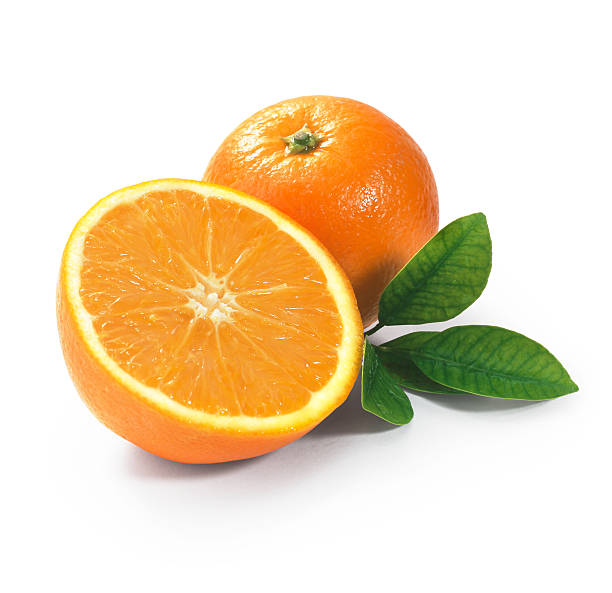 UG1-A-CoSc-A
73902
		Communication Sciences-   	     	Audiology